Thembela
My dream is to be a police man
I know police they use guns
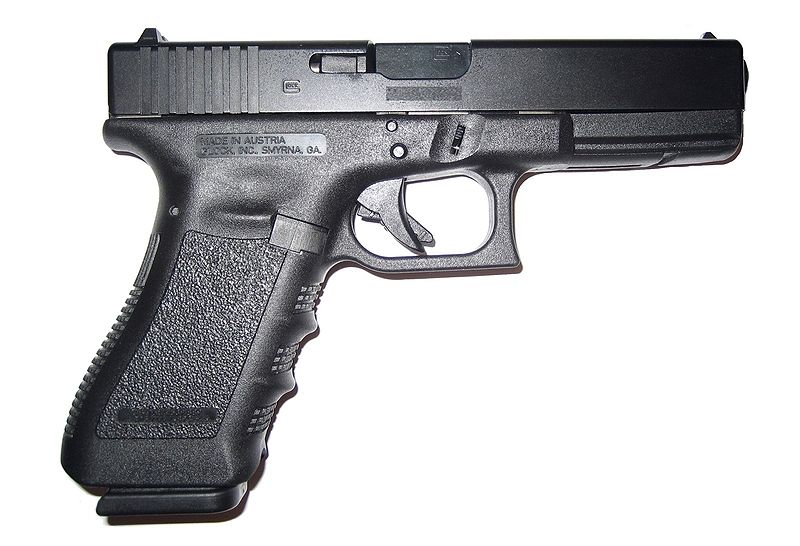 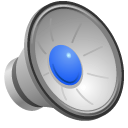 It is important to be a police man because they care
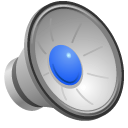 Police man make R13000 a month
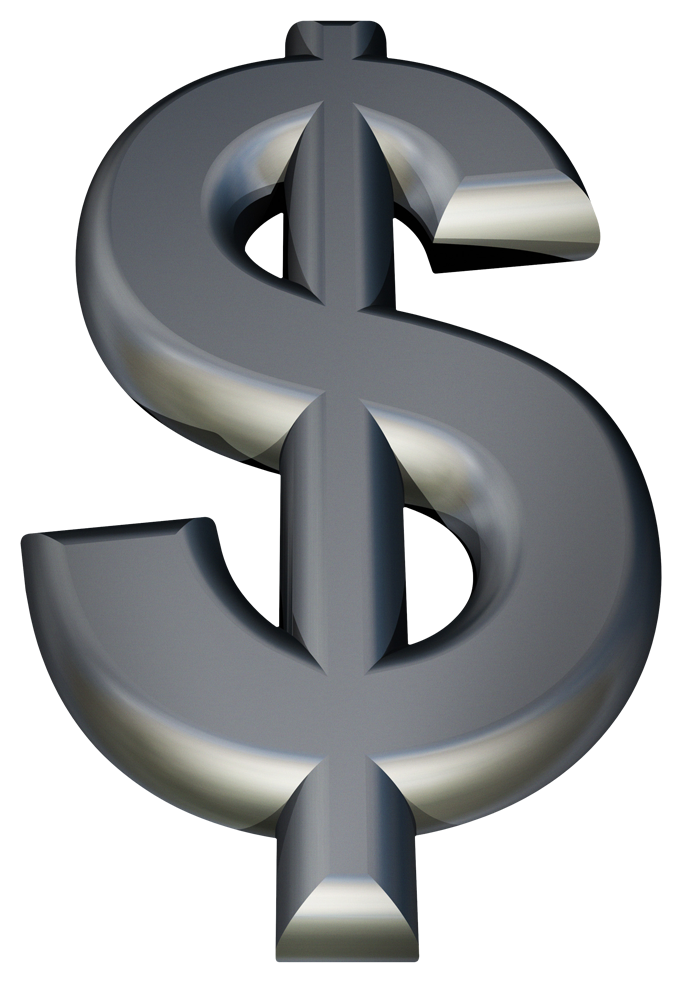 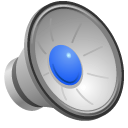 There are six colleges in all and you have six months of training
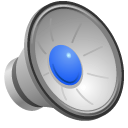 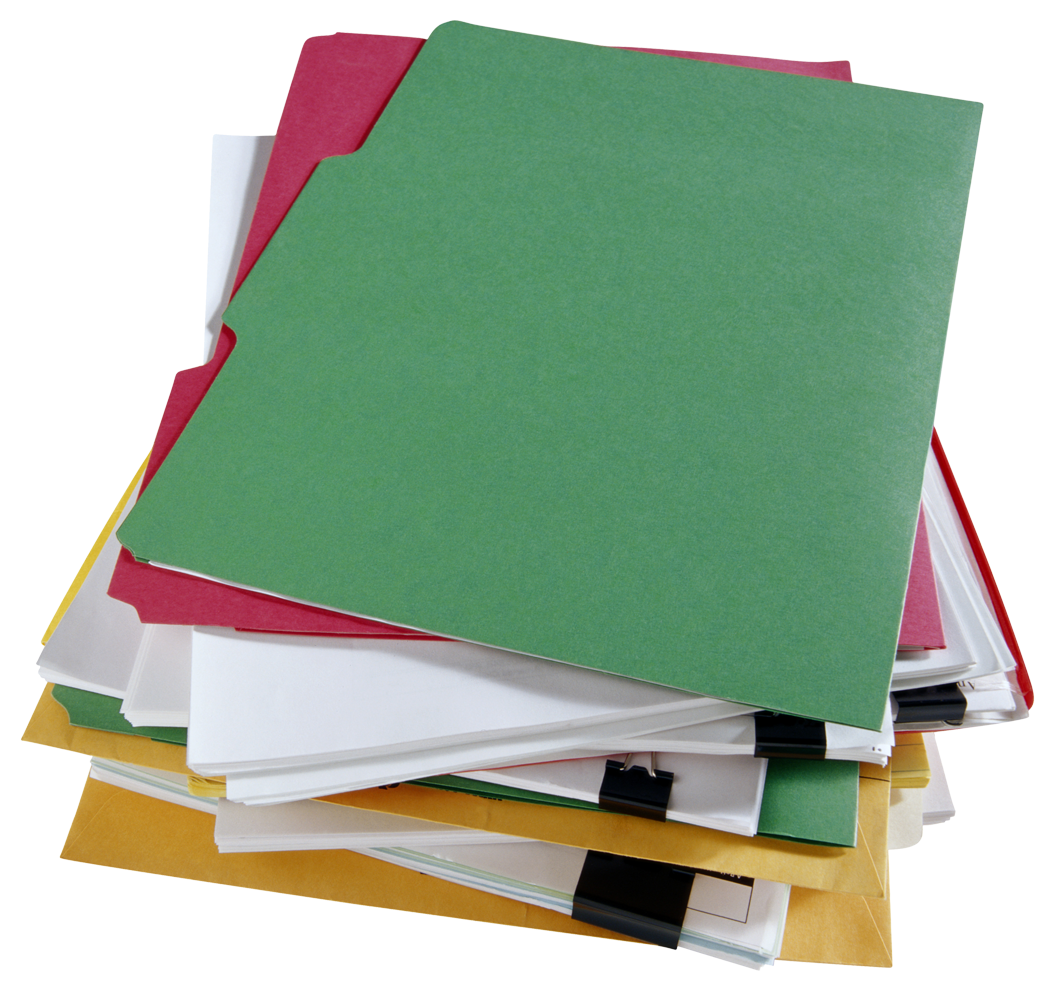 South african police officers on duty genorally carry 889mm pistol
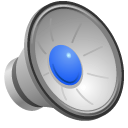 Police officers wear a light blue uniform
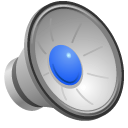 Police man help protect people
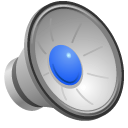 I still want to know about saftey
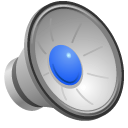